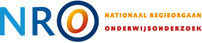 Effecten van de META-methode
Hoe een training in metacognitieve vaardigheden leerlingen en docenten helpt!
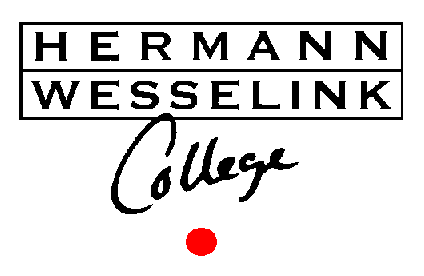 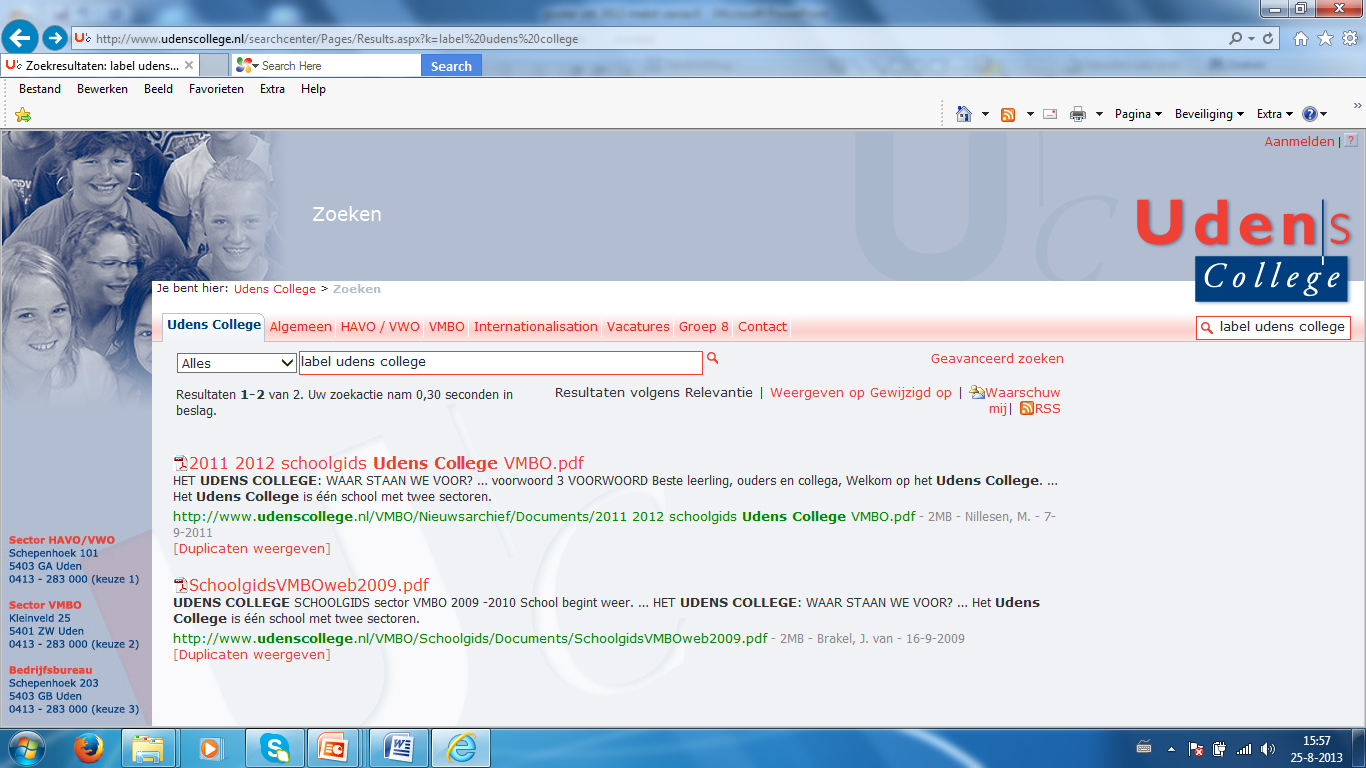 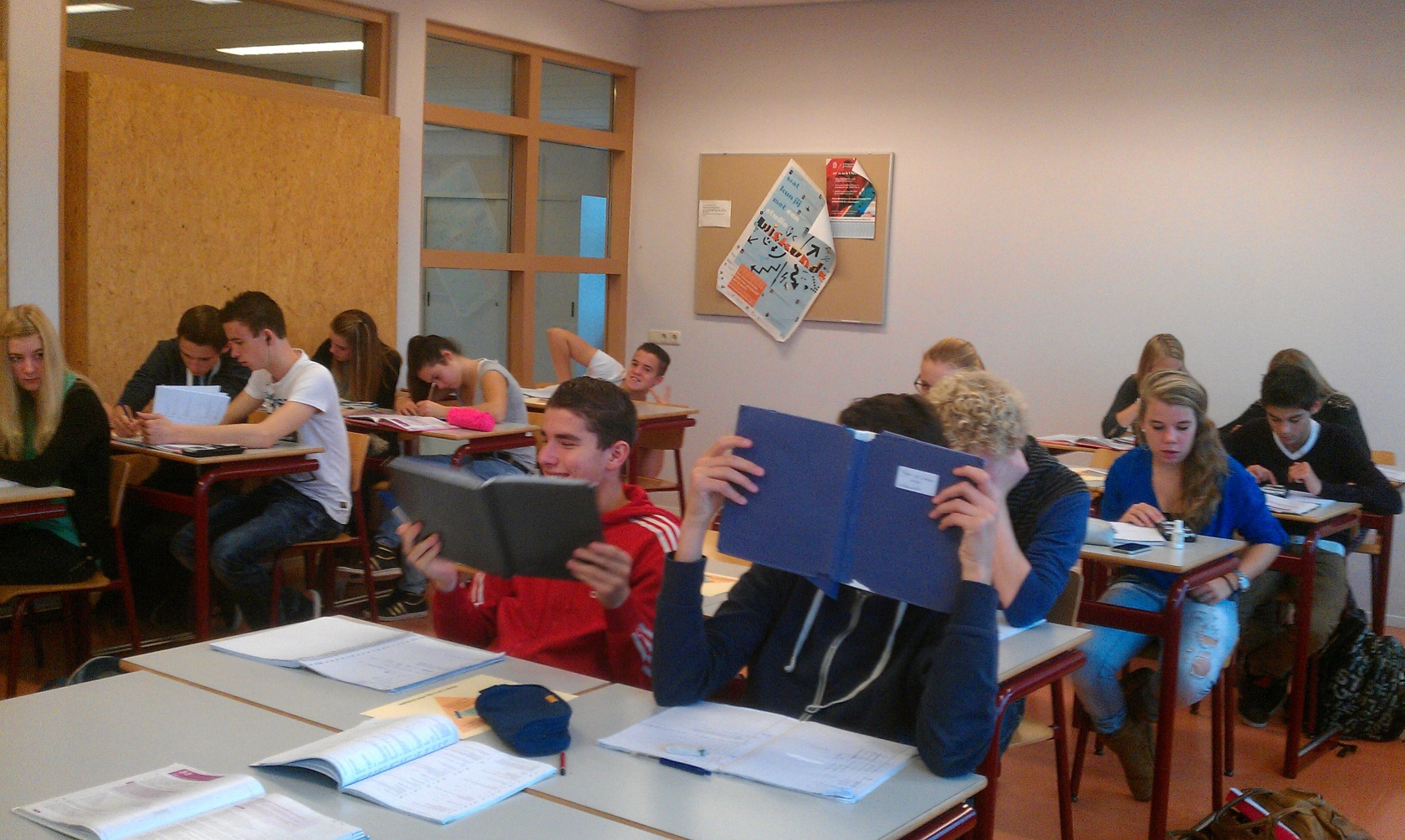 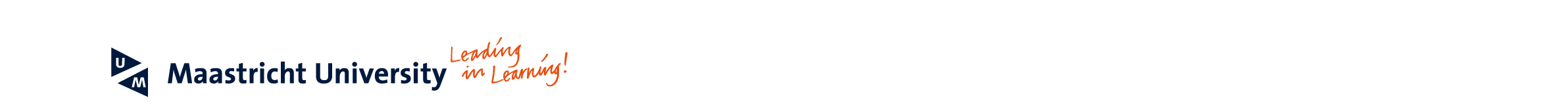 Selda Acar
S.Acar@udenscollege.nl


Joris Ghysels
joris.ghysels@maastrichtuniversity.nl
Hoe kan ik mijn antwoord controleren?
Welke formule heb ik nodig??
Welke informatie is relevant?
Wat moet ik uitrekenen?
Wat moet ik precies op-schrijven?
Gaat het om de waarde  nu of in de  toekomst?
Effects of the META-method
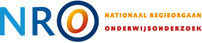 Effecten van de META-methode
Welk bedrag moet ik op de spaarrekening zetten om over 5 jaar over €200 euro te kunnen beschikken? Ik spaar bij een bank met een jaarlijkse rente van 0,5 %.
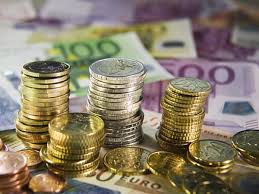 €195,07
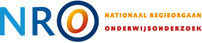 Effects of the META-method
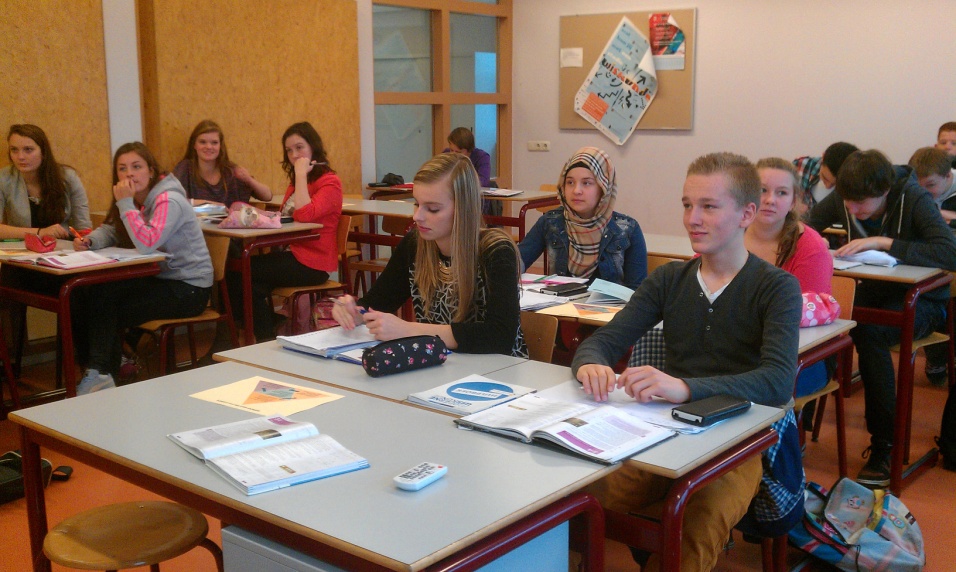 Waarom zoveel vragen?

Waarom?
Het helpt bij het oplosproces.  (Schoenfeld 1985)

Wat doen de meeste docenten?
→  Ze “modelleren” door relevante vragen hardop te stellen.
→  Maar leerlingen horen die vragen vaak niet bewust. Ze luisteren alleen naar hoe ze de opgave moeten oplossen.

De META-methode leert de leerling zichzelf metacognitieve vragen te stellen.
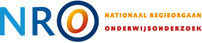 Effects of the META -method
Effecten van de META-methode
Inhoud 

Het idee en de bron
Wat is metacognitie?
De META-methode
Opzet van het onderzoek
Resultaten
Ervaringen M&O
META-kaart maken
Aandachtspunten
Referenties
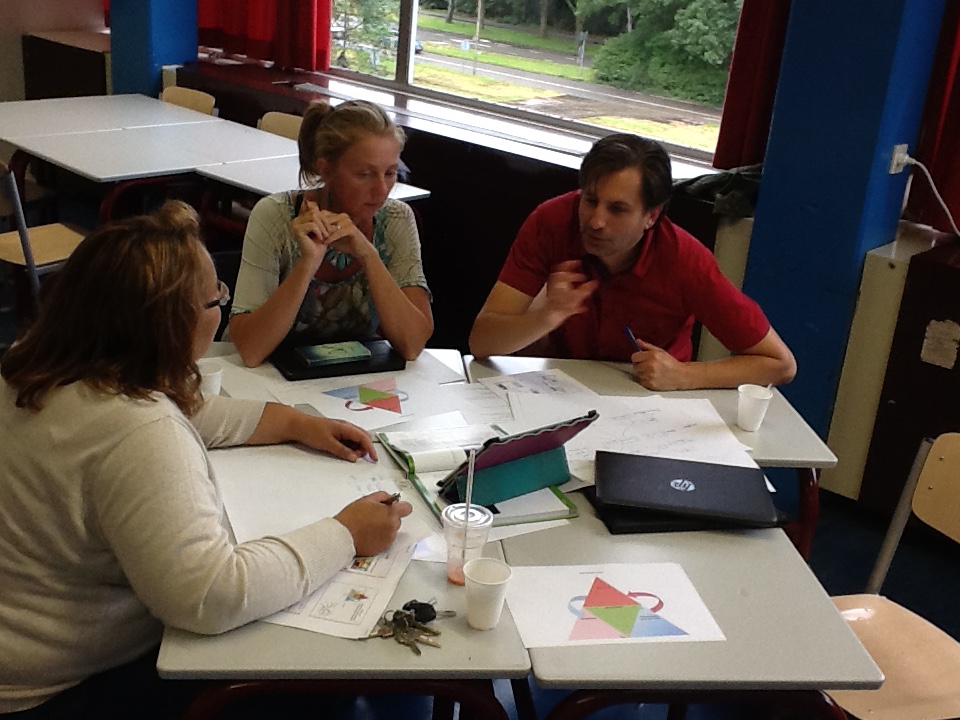 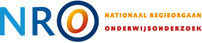 Effecten van de META-methode
Het idee en de bron achter de META-methode
Aanleiding: gedrag en leerresultaten van leerlingen verbeteren
niet goed lezen, weinig overzicht hebben, slordig noteren, onmogelijke antwoorden, passief wachten.

Zoeken naar een didactische methode die:
Zelfregulerend leren verbetert. 
	→ metacognitive vaardigheden aanleert
- Leerlingen leren in kleine (oplos)stapjes te denken.
- Helpen met het organiseren en structureren van informatie.
- Bewust worden van het eigen leerproces
   Leermotivatie verbetert.
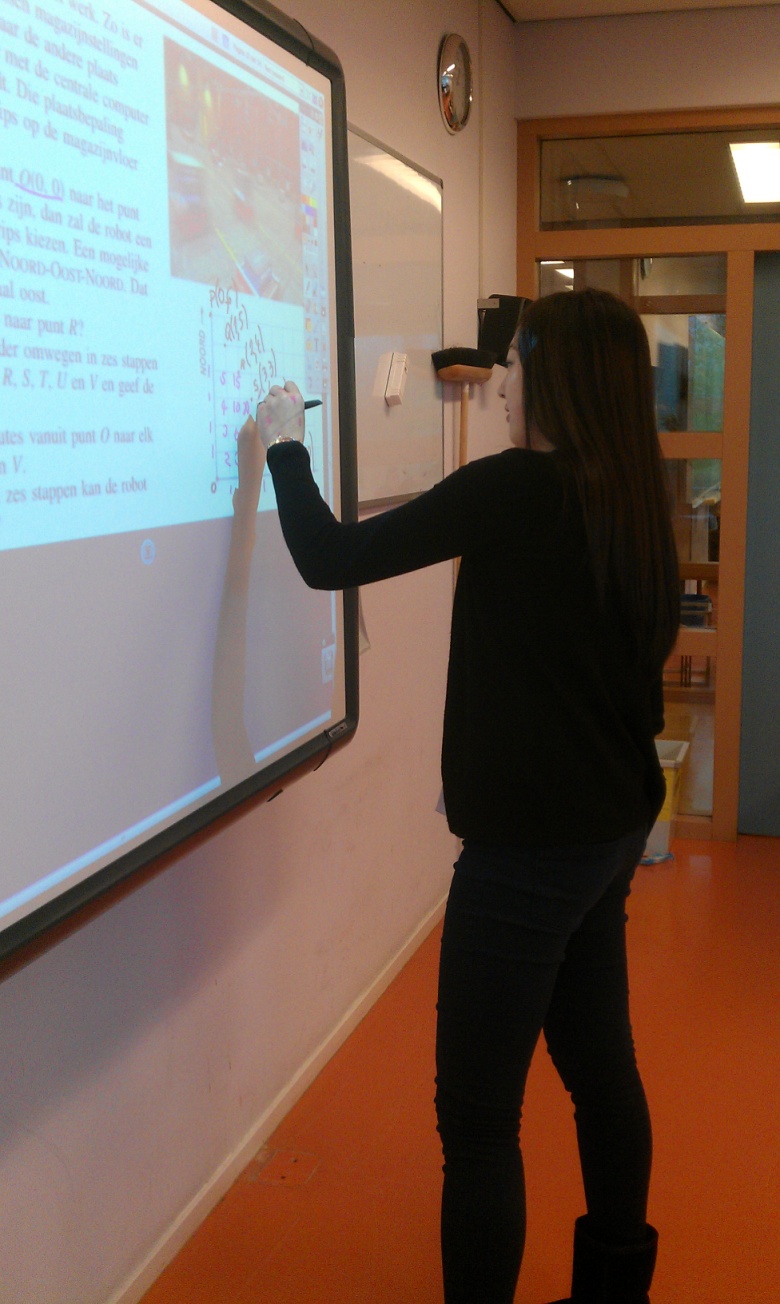 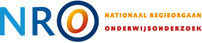 Effects of the META-method
Effecten van de META-methode
Het idee en de bron achter de META-methode
Ontwikkeld:
Metacognitieve Expliciete Training om leerlingen te Activeren (acronym).

Gebaseerd op:
 Elementen uit de IMPROVE-methode
	→  Mevarech & Kramarski,1997
- Integreren van domeinspecifieke- en hogere denkprocessen 
	→ Boekaerts & Simons,2003
 Expliciet aanleren van metacognitie → Veenman, 2006
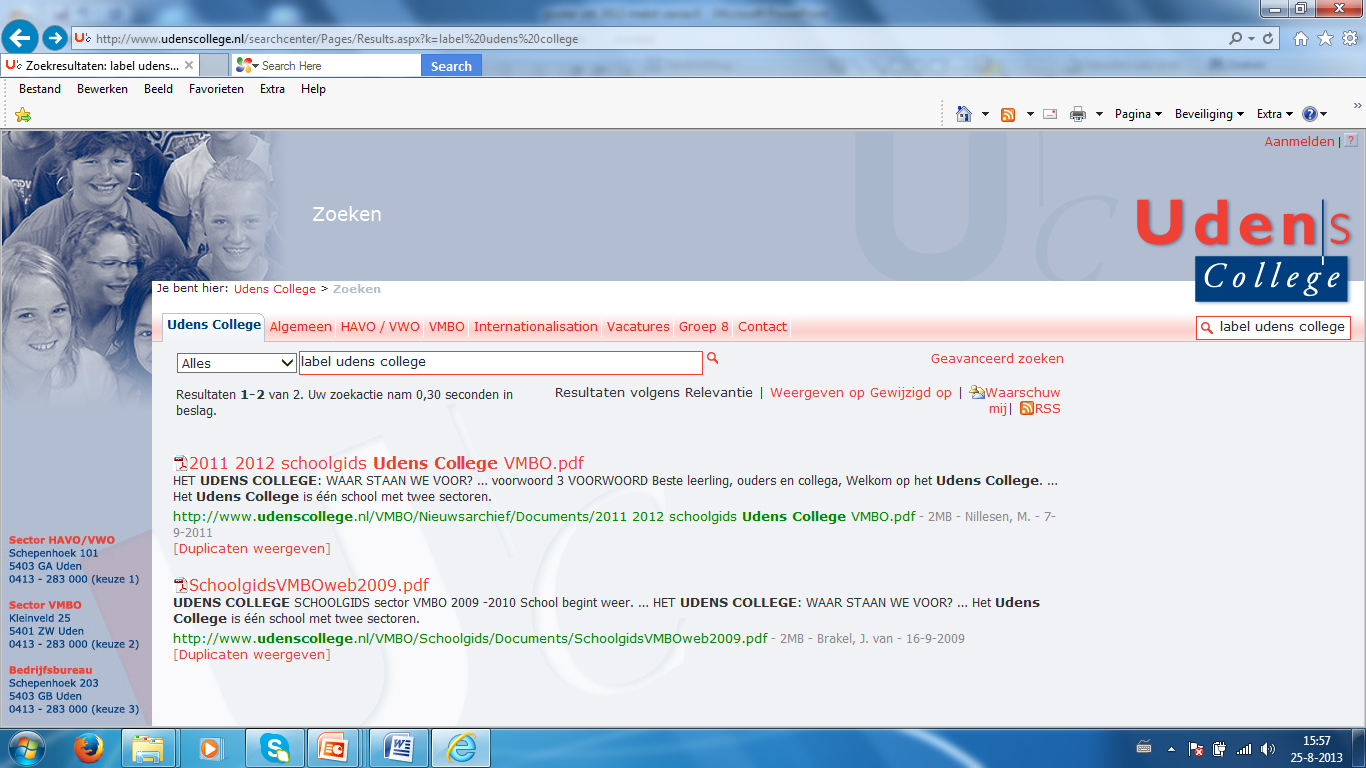 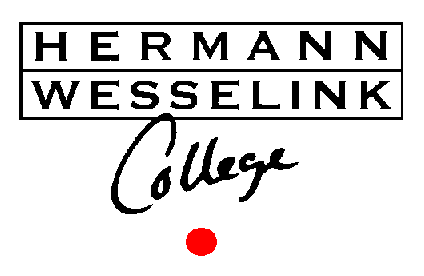 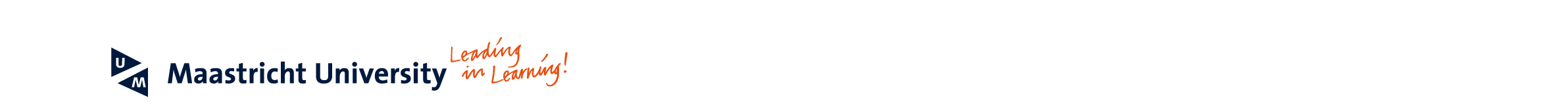 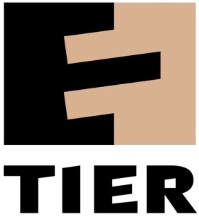 Onderzoek:
Verbetert de META-methode de leerresultaten bij wiskunde en bevordert het de motivatie en de inzet van zelfregulerend leren?
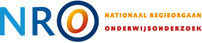 Effecten van de META-methode
Effects of the META-method
Metacognitie  “thinking about thinking” Flavell (1977)
Opvattingen over leren, intelligentie, kennis, begrijpen, leerdoelen en onderwijs-concepties

Dynamische  en
statische  mindset 
(Dweck 1989)
Kennis over de manieren waarop je als persoon denkt, onthoudt, redeneert en  
 leert (werking van je cognitieve systeem)
Oriënteren, plannen, bewaken, controleren, evalueren, herstellen en reflecteren
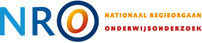 Effecten van de META-methode
De META-methode

Drie componenten:
META-kaart (met denkstappen van probleemoplossen)
Mindmaps
Bewust worden van leerovertuigingen 
   en metacognitieve kennis. (Kahoot)
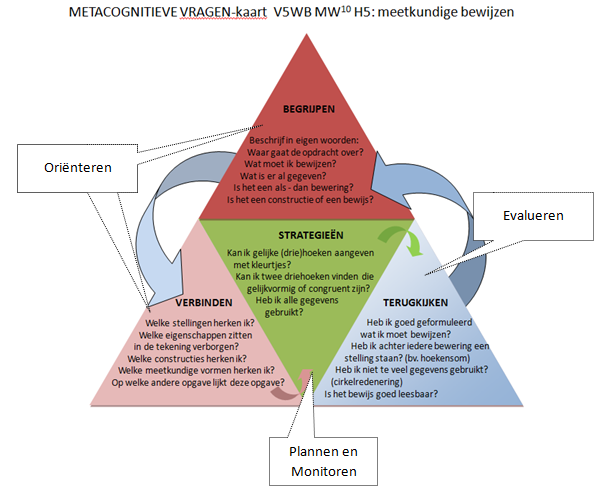 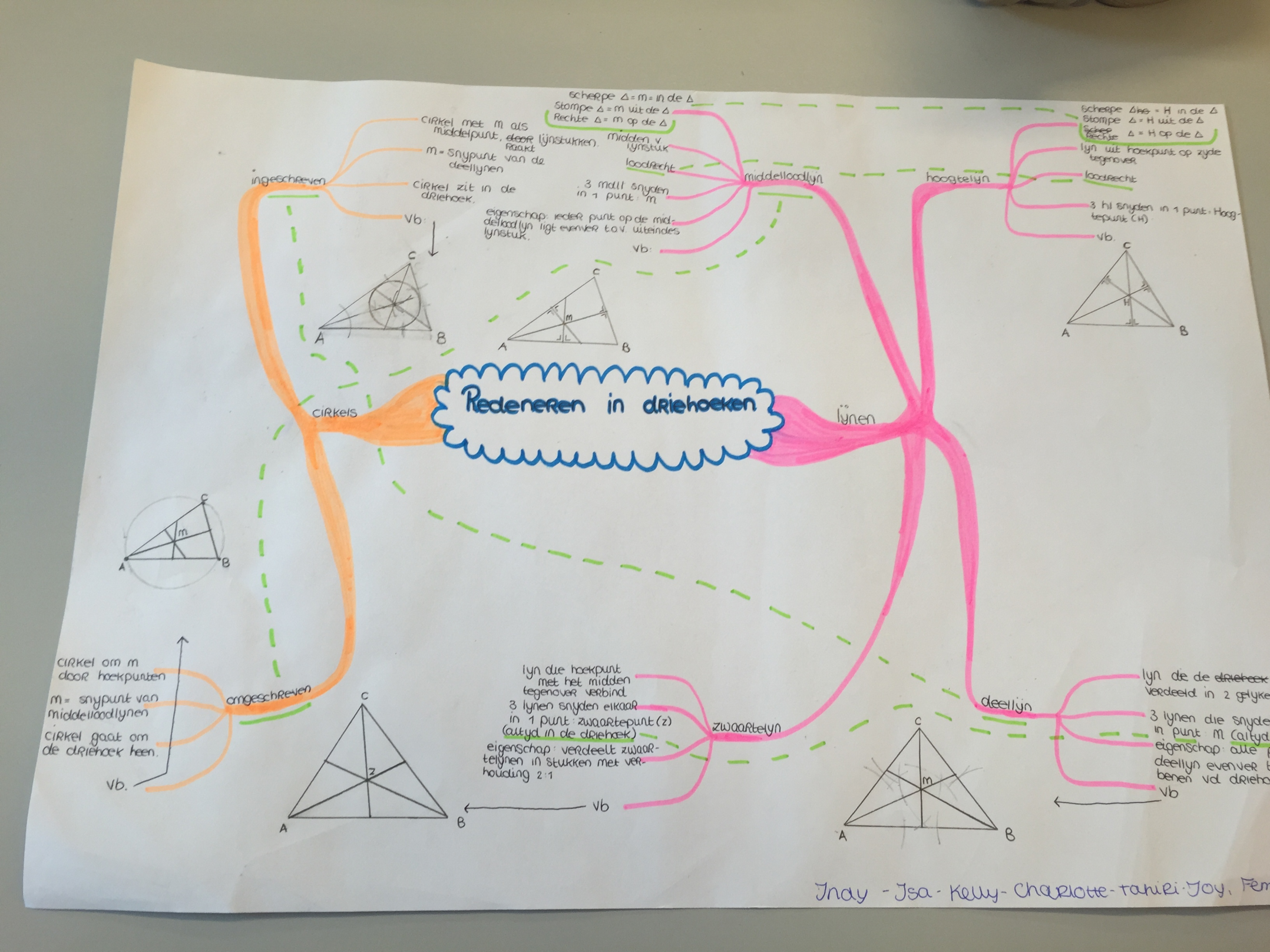 Waar gaat de opdracht over?
                   Welke signaalwoorden zie ik?
                Wat is gegeven en over welke periode?
             Wat  wordt  hier  precies gevraagd en 
          over welke periode:
                - balans maken
                - SBL of OOU opstellen
                - Eindbalans maken?
Moet ik een tijdlijn tekenen?
     Moet ik invullen in een formule?
             - waar kan ik de gegevens vinden?
             - moet ik gegevens nog uitrekenen
                of heb ik alle gegevens? Let op 
                 periode.
                   Krijg ik op deze manier  een 
                      antwoord op de vraag?
TERUGKIJKEN/
CONTROLEREN
Wat is het verband
                          tussen de signaalwoorden?
                       Wat is het verband tussen de 
                    gegevens en de vraag?
                 Welke formule heb ik nodig?
              Weet ik de betekenis van de begrippen 
           in de formule?
        Op welke andere opgave lijkt deze opgave?
META-kaart  Stichting en Vereniging H3 Kasstelsel en Periodetoerekeningsstelsel
BEGRIJPEN
STRATEGIEËN
VERBINDEN
Hoe kan ik mijn antwoord 
                  controleren?
               Klopt mijn invoer op de 
            rekenmachine?
         Is het een acceptabel getal?
      Kloppen de eenheden en afrondingen?
    Wat wordt nog meer gevraagd?
Heb ik de vraag volledig beantwoord?
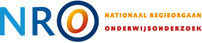 Effecten van de META-methode
STAP 2 – Mindmaps
Om de nieuwe concepten/informatie/theorie met de vorige te verbinden
  → Stap “Verbinden” op de kaart

 Om de kennis over een leerdomein te ordenen en om de 	informatie beter te onthouden.

 Gebruik groepswerk →  discussie en correctie van het denken


https://www.youtube.com/watch?v=RFzcz97kZro
verbinden
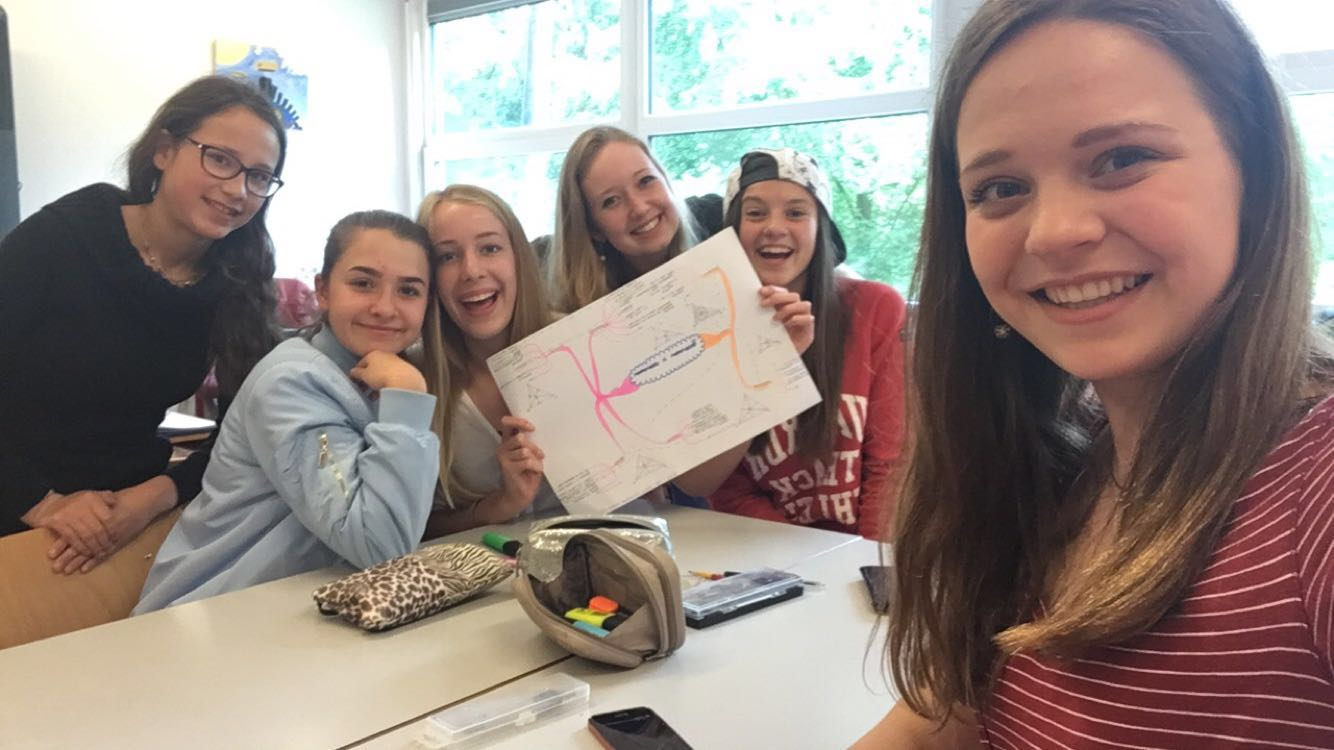 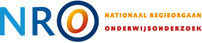 Effecten van de META-methode
Effects of the META-method
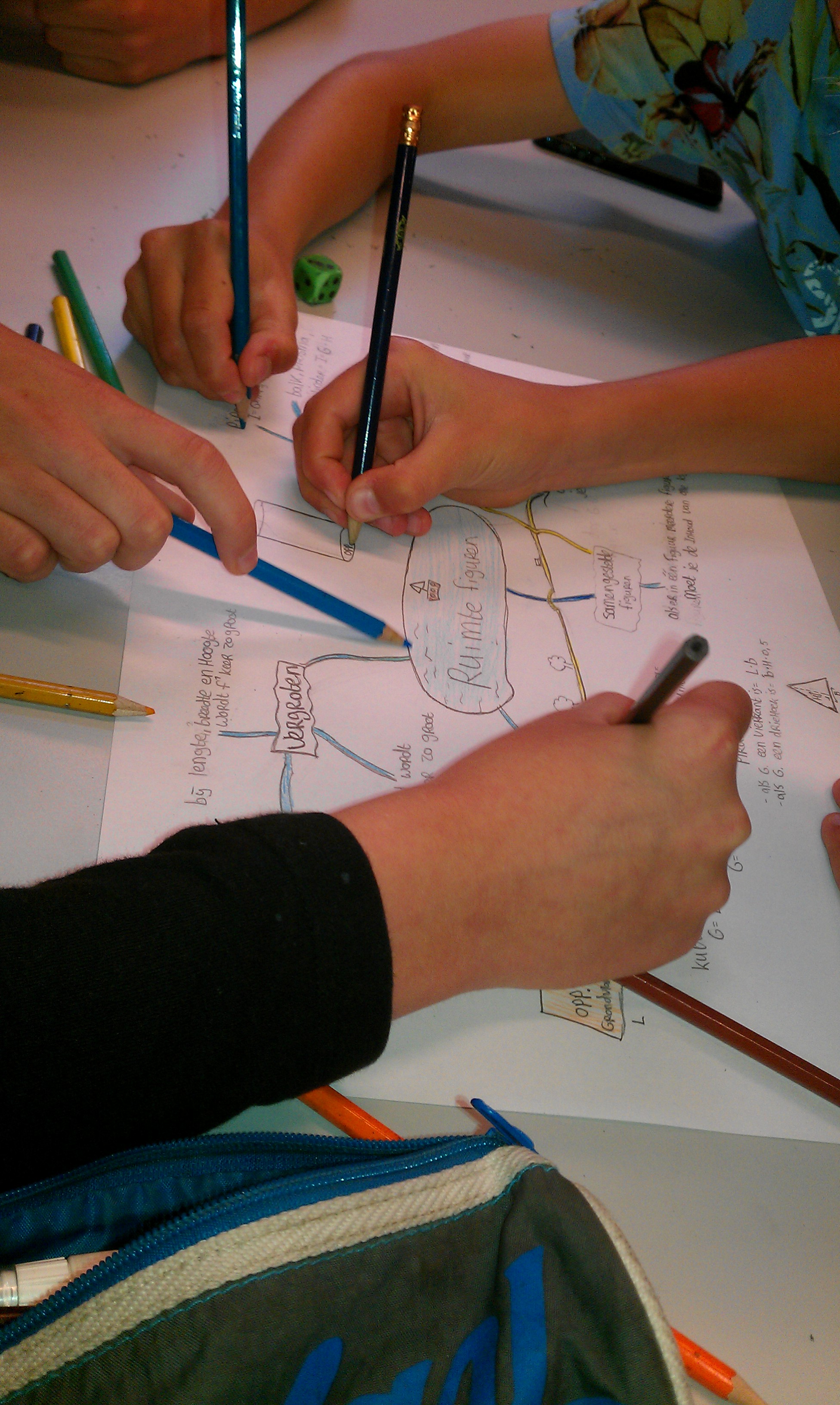 Digitaal en op papier
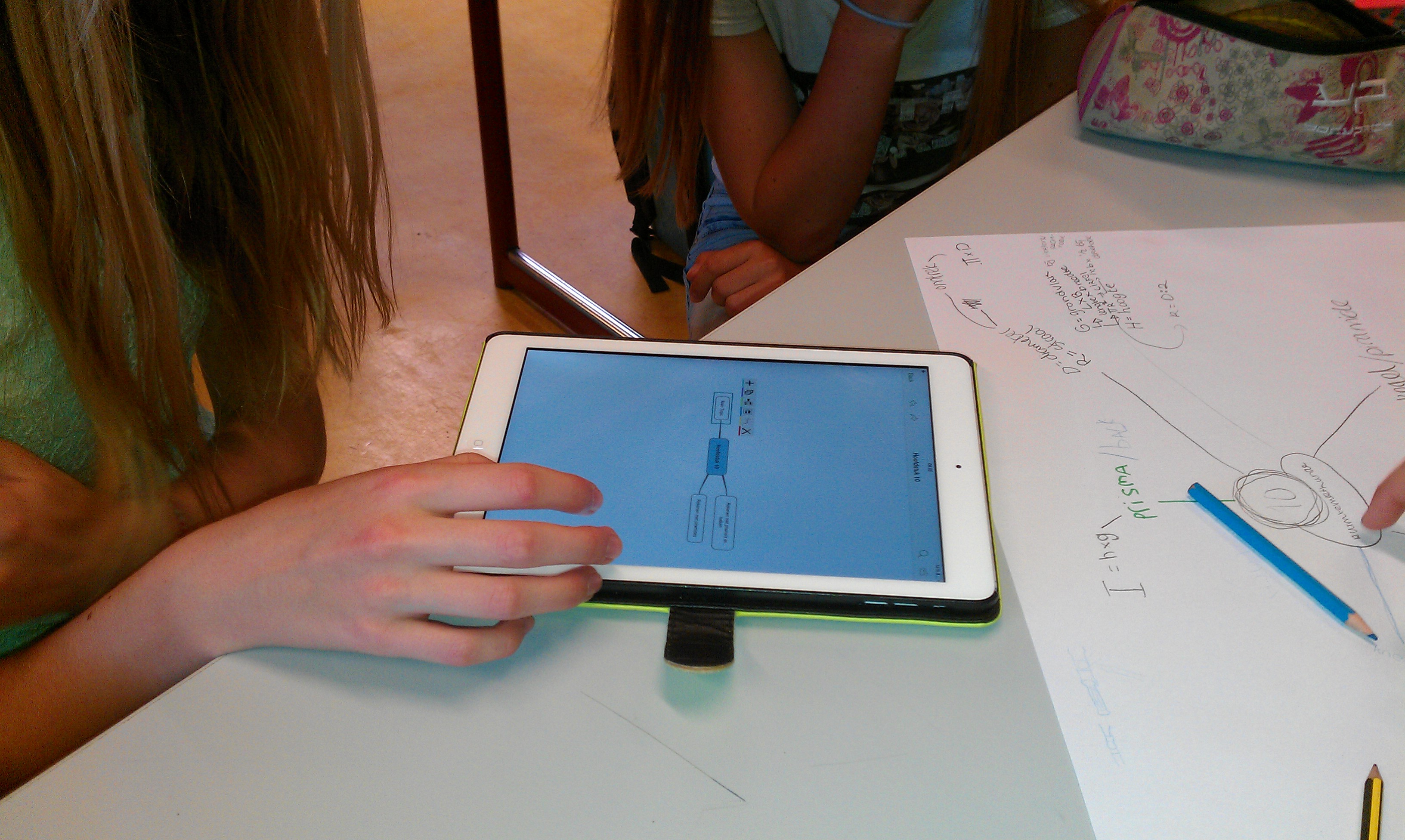 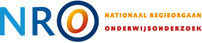 Effecten van de META-methode
Effects of the META-method
Mindmap
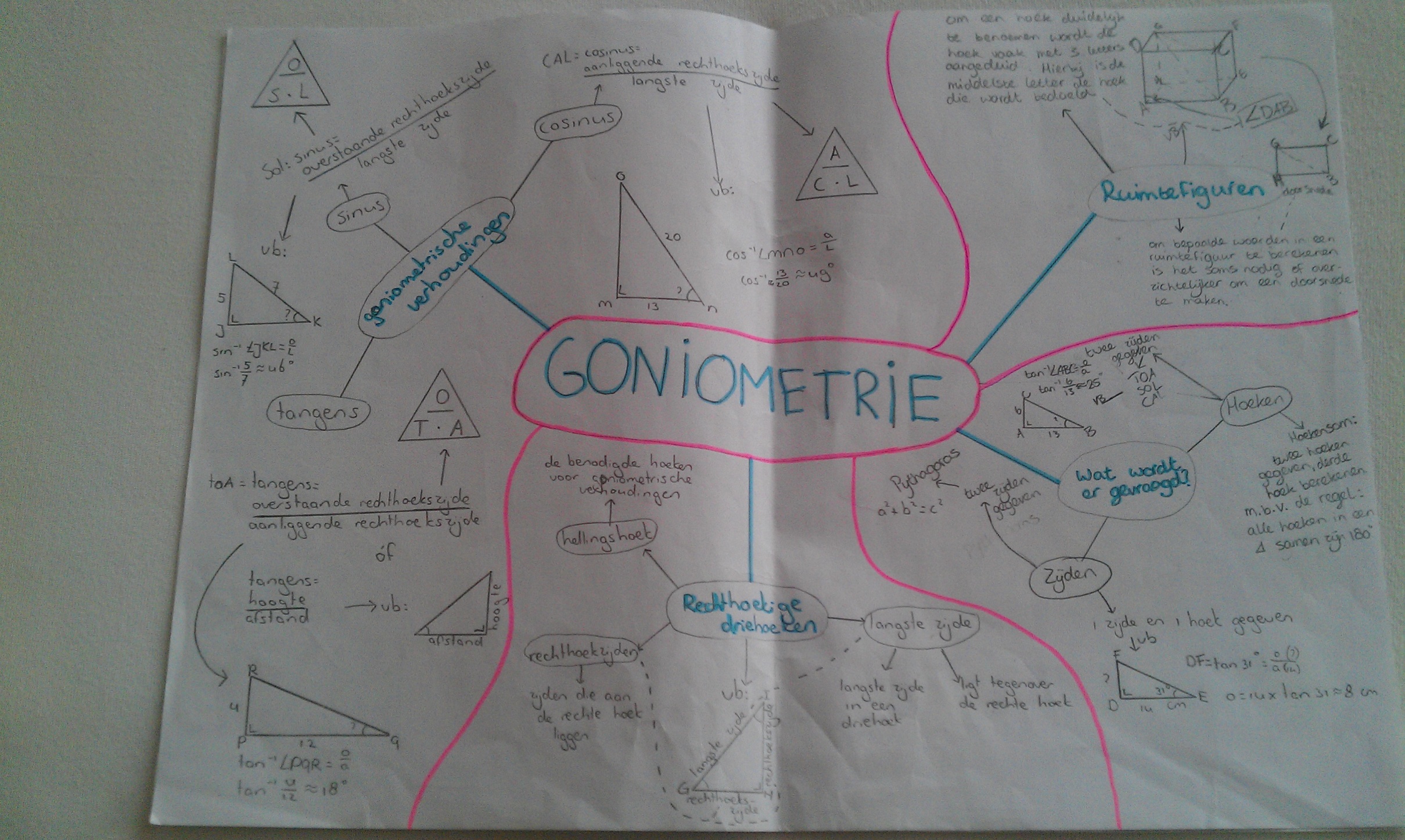 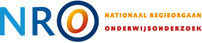 Effecten van de META-methode
Effects of the META-method
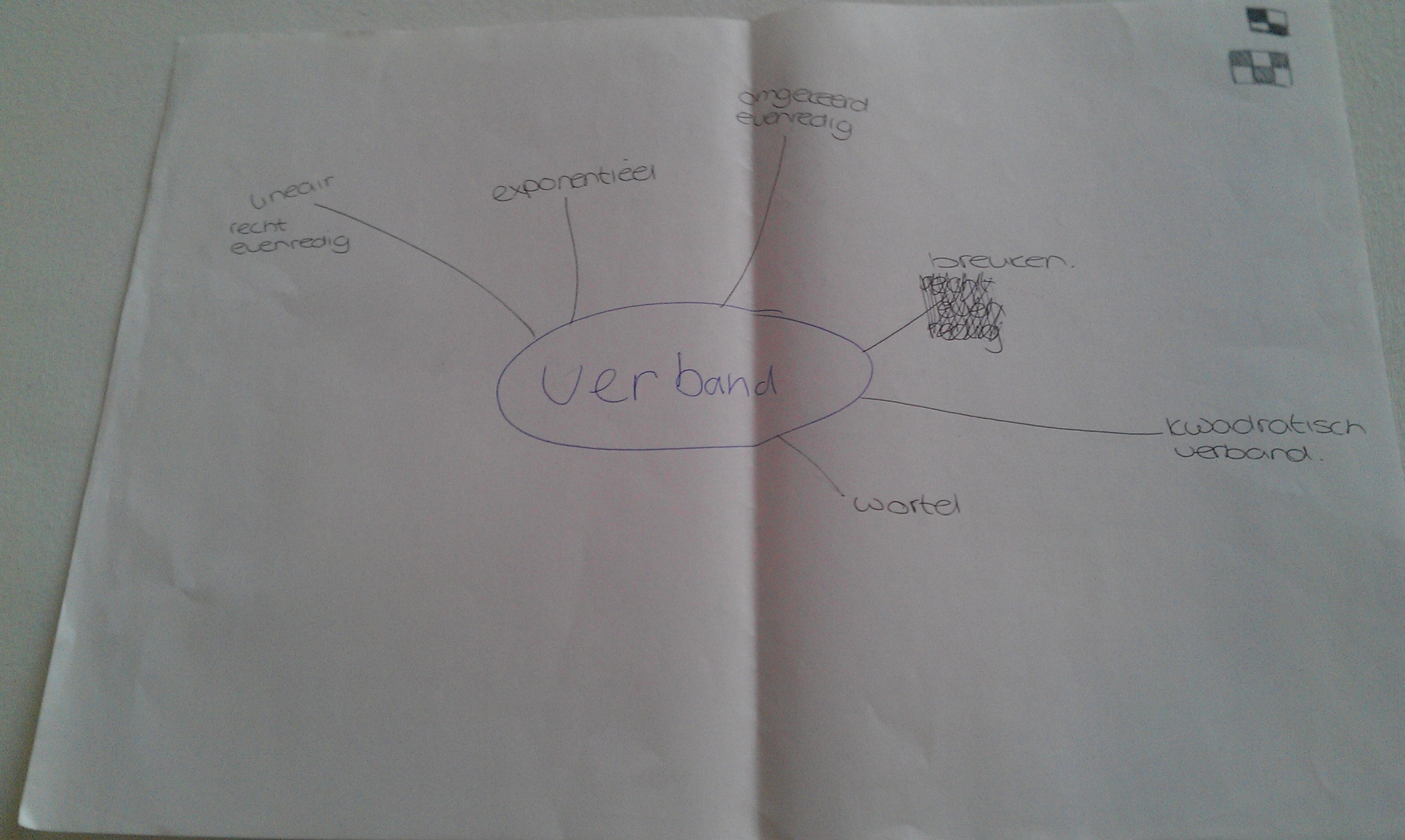 Mindmaps zonder training
Mindmap 2
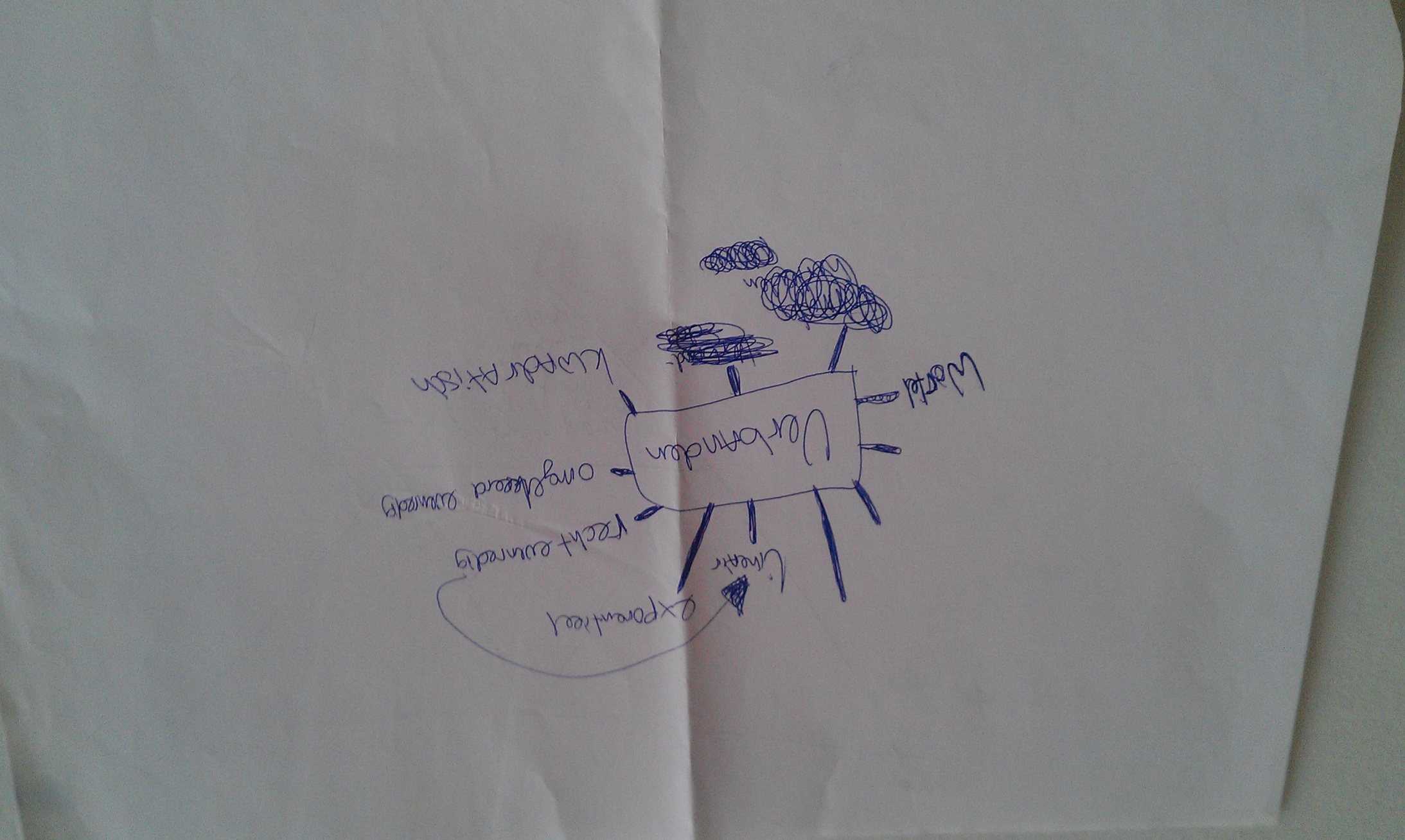 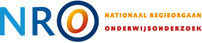 Effecten van de META-methode
Effects of the MET-method
STAP 3 - Metacognitieve overtuigingen en kennis
Discussie met leerlingen tijdens de les over hun eigen ervaringen en meningen over leren;  Quiz → Kahoot

Voorbeeld stellingen over leren:
Nieuwe vaardigheden leren maakt mijn intelligentie groter.
Ik ben niet slim genoeg om  problemen goed op te kunnen lossen.
Sommige leerlingen kunnen goed leren, anderen niet. 
Ik ben klaar met leren als ik de stof genoeg ken en voldoende heb geoefend.
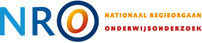 Effecten van de META-methode
Effects of the META-method
Opzet van het onderzoek
Experimenteel evaluatie-onderzoek
Docenten
17 docenten deden mee
10 docenten namen deel aan de interventie (met trainingen)
Leerlingen
653 leerlingen
HAVO/VWO
Leerjaren 3 tot 5 
Toewijzing aan klassen/clusters
14 klassen/clusters in de interventiegroep, 
16 in de controlegroep 
Vakken: Wiskunde (13), M&O (2) en Economie (2)
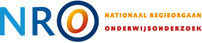 Effecten van de META-methode
Effects of the META-method
Meting en analyse
Metingen: voor-, tussen- en nameting
Uitkomstmaten:
Cognitief: Rapportcijfers (gestandaardiseerd) 
Metacognitief: 
MSLQ-vragenlijst 
Met extra items over metacognitieve vaardigheden
Analyse:
Verschiltoetsen: interventie- versus controlegroep
Multilevel schattingen (controle voor docenteffecten)
Vergelijking met voorgaande experimenten (kleinere schaal, schooljaren 2013-2014 en 2014-2015)
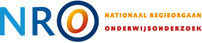 Effecten van de META-methode
Significante resulaten bij leerlingen
We denken meer na over onze studieinzet
We doen meer aan 
zelfregulatie
We koppelen nieuwe 
informatie meer aan 
oude kennis  (elaboratie)
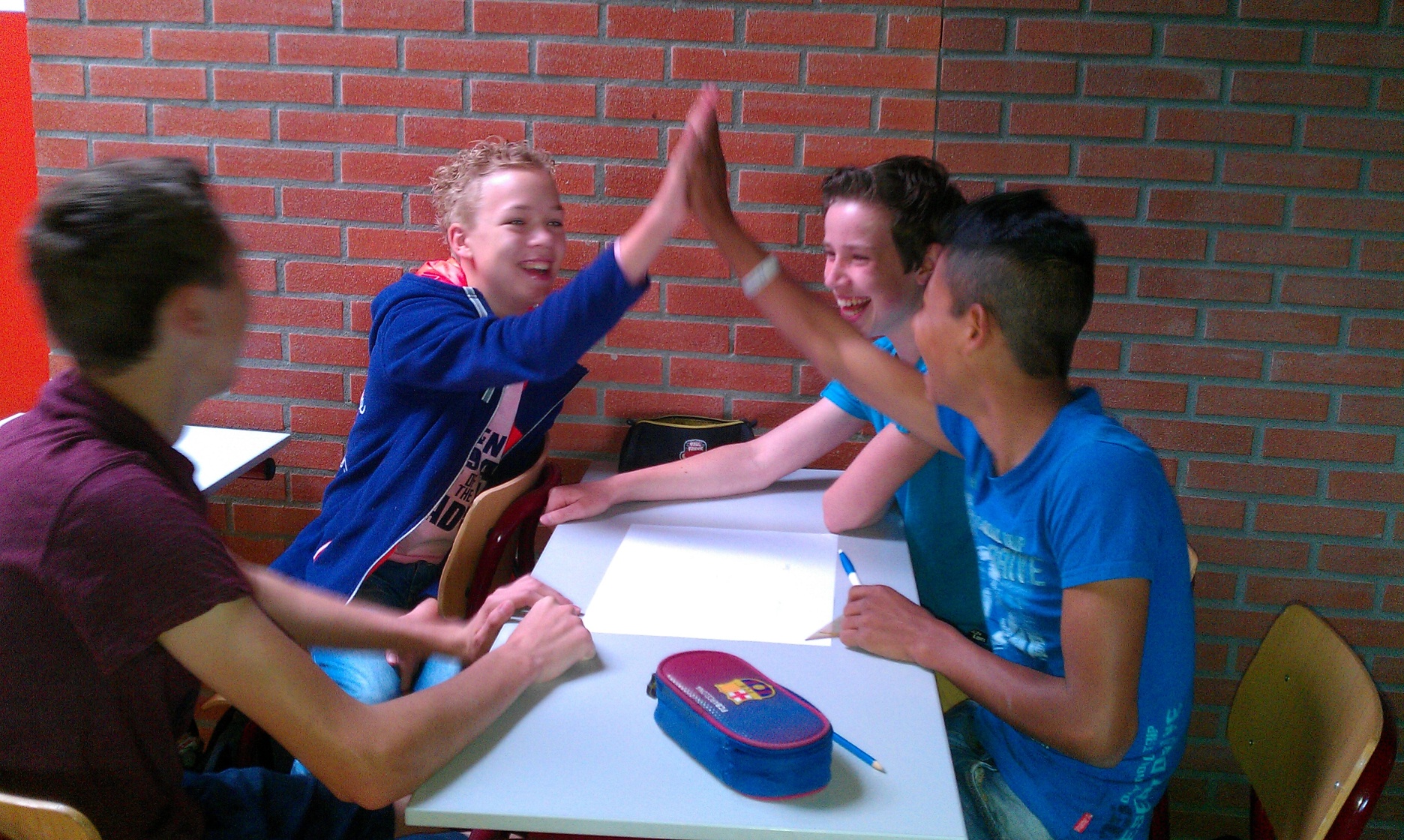 We denken kritischer na over leren
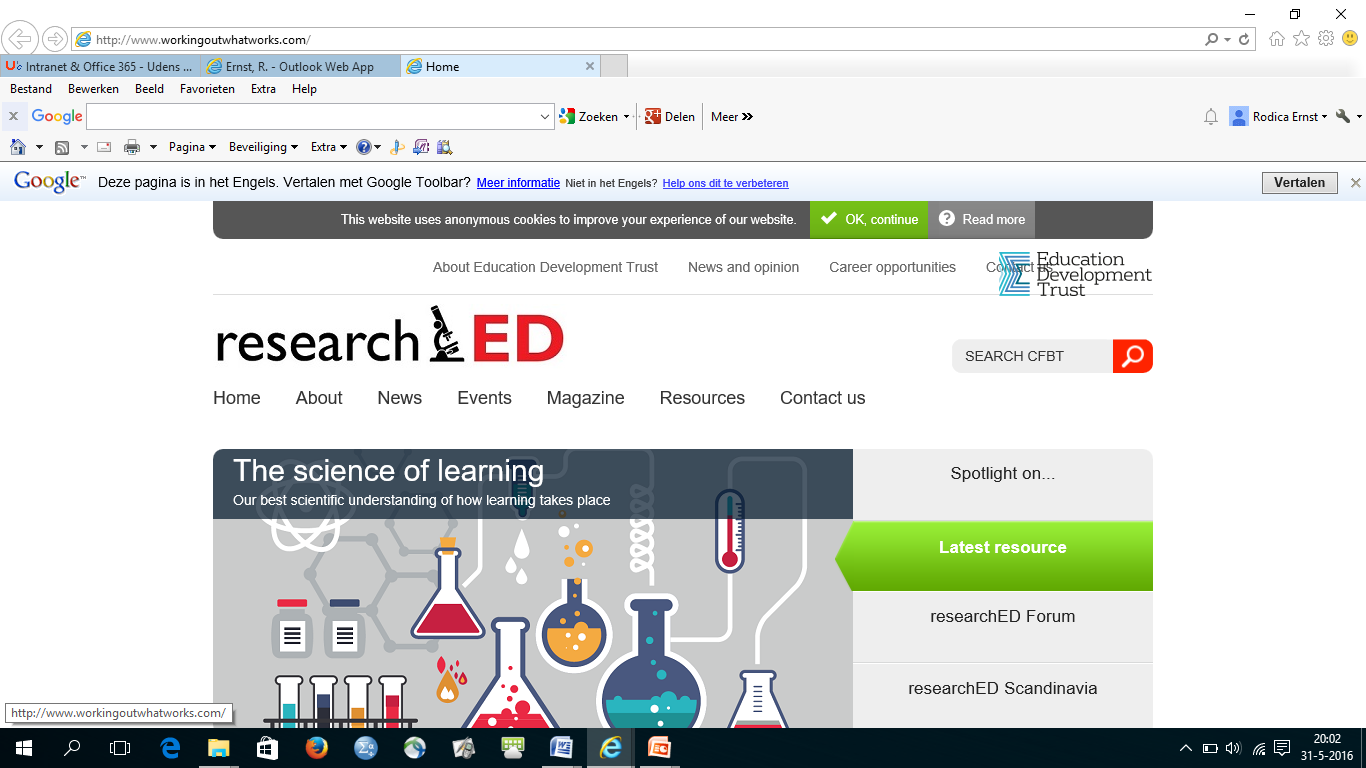 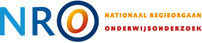 Effects of the META-method
Effecten van de META-methode
Onderzoeksresultaten
Cognitief: gevarieerde verbetering van leerresultaten
(a)  deze resultaten gelden voor minder sterke leerlingen in het (2e kwartiel)
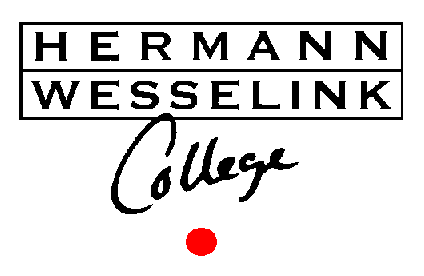 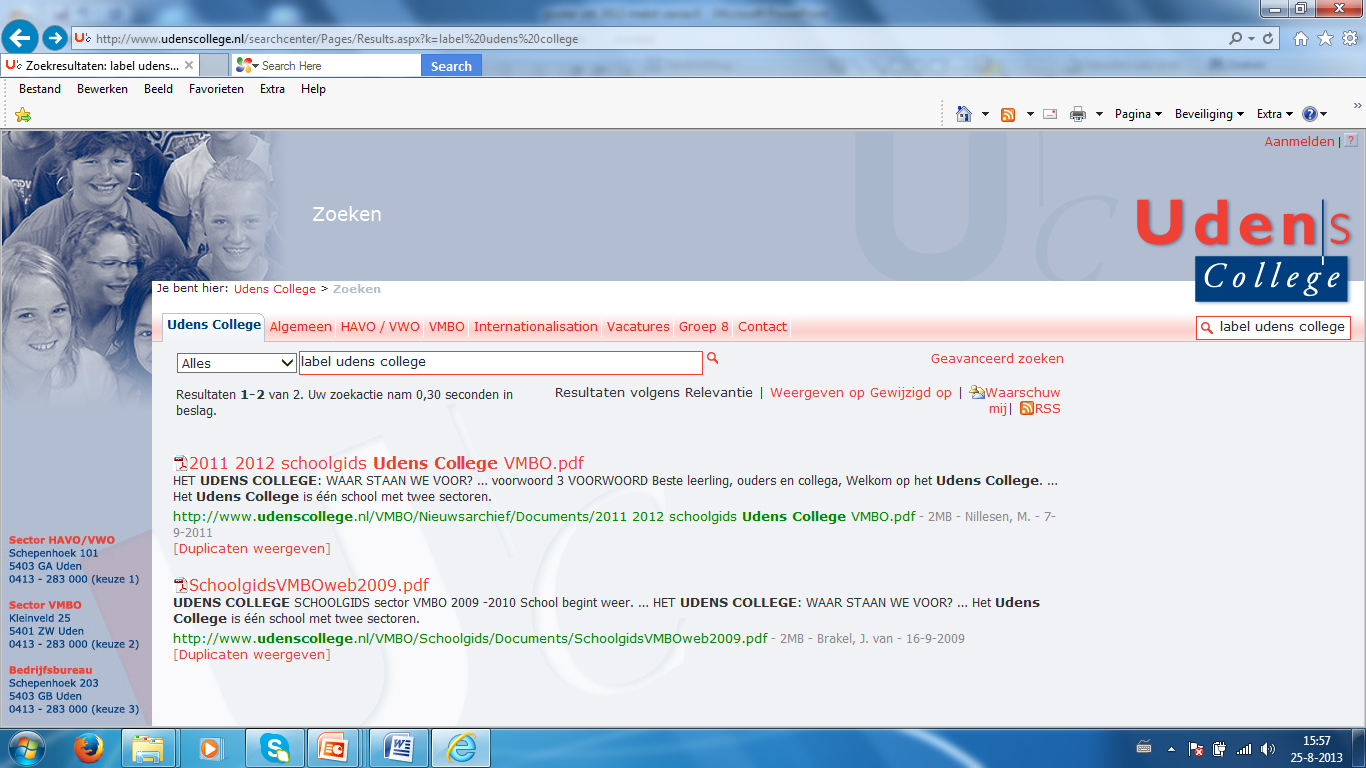 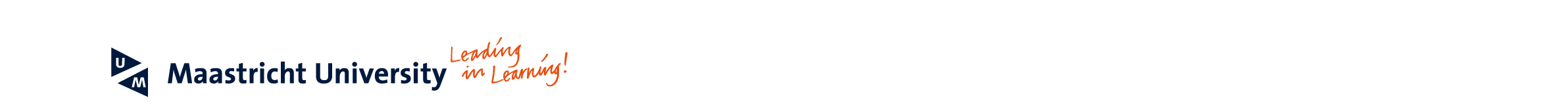 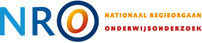 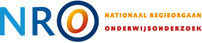 Effecten van de META-methode
Effects of the META-method
Echt effectief? Robuustheidsanalyses
Interventie stimuleert metacognitieve vaardigheden
Interventie verbetert leeruitkomsten (wiskunde)
In kwartiel 2 (minder sterke leerlingen, maar niet de minst sterken)
In alle kwartielen, wanneer de interventie langer loopt dan één jaar (en/of bij de meest ervaren docenten? Experiment = 1 docent)
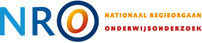 Effecten van de META-methode
Effects of the META-method
Effecten bij docenten
We zijn bewuster bezig
 met de vier oplosfasen
 i.p.v. alleen strategieën
We hebben nu een
“taal” om beter over de 
vier fasen te praten.
We zijn ons meer bewust van het nut van expliciet modellen van metacognitieve vragen.
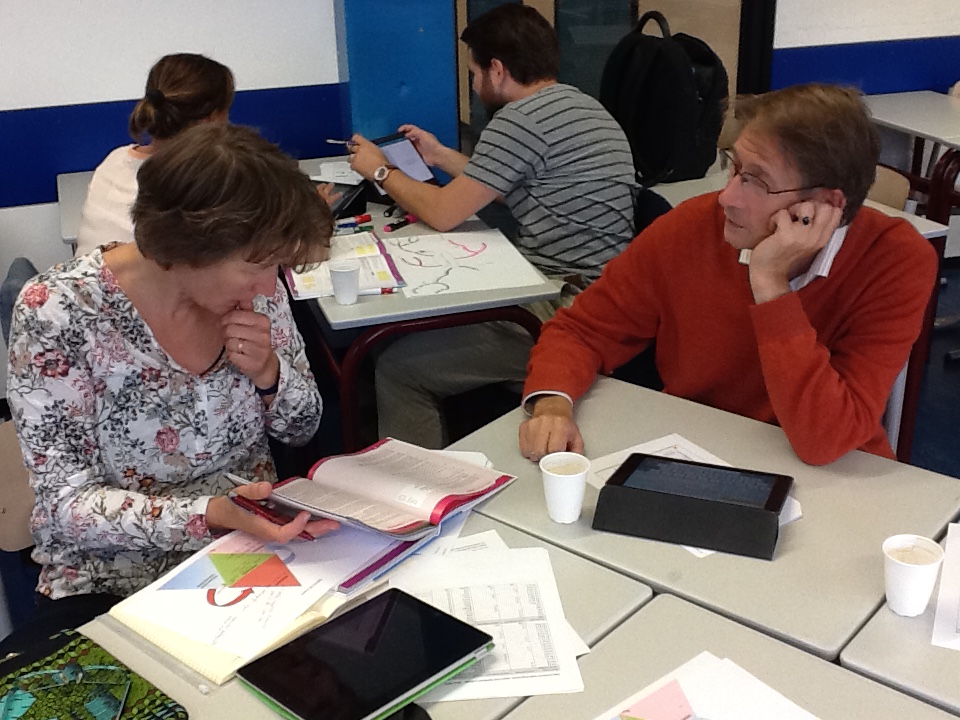 We werken meer samen
om kaarten te maken
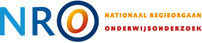 Effecten van de META-methode
Effects of the META-method
Aandachtspunten…

We zagen in ons onderzoek 

dat alleen wanneer docenten zich ontwikkelen tot meta-docenten, hun leerlingen veranderen in meta-studenten.
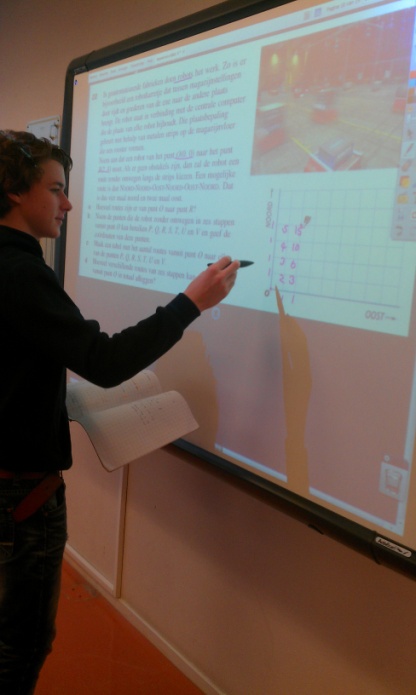 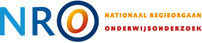 Effecten van de META-methode
Effects of the META-method
Ervaringen M&O

Nu 1 jaar ingezet in Vwo 4 en Havo 4.
De methode heeft mij als docent meer structuur gegeven.
Leerlingen vinden de META-kaart fijn: 
	meer structuur in de stof; 
	beter overzicht van de stof;
	meer inzicht in denkstappen.
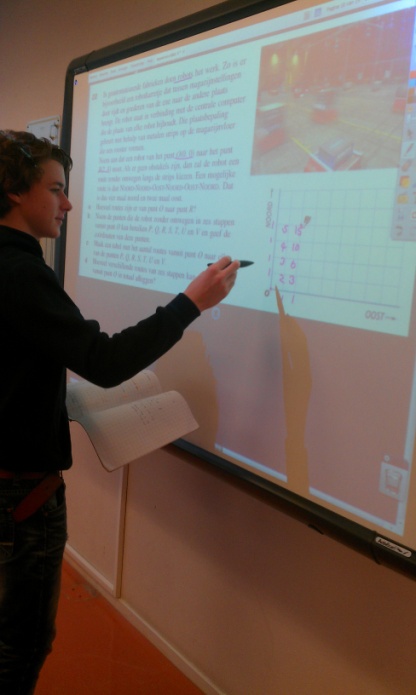 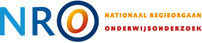 Effecten van de META-methode
Effects of the META-method
META-kaart maken

Maak een aantal opdrachten die bij een onderwerp horen. In dit geval Interestberekeningen havo.
Schrijf de vragen op die je jezelf stelt bij het maken van de opgaves (denkstappen).
Orden je vragen per stap van de META-kaart (Begrijpen – Verbinden – Strategieën – Controleren).
Alle vragen moeten passen binnen de driehoeken.
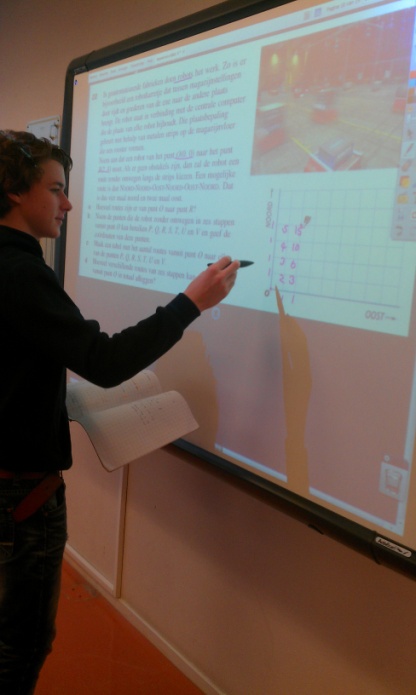 Waar gaat de opdracht over?
                   Welke signaalwoorden zie ik?
                Wat is gegeven en over welke periode?
             Wat  wordt  hier  precies gevraagd en 
          over welke periode:
                - balans maken
                - SBL of OOU opstellen
                - Eindbalans maken?
Moet ik een tijdlijn tekenen?
     Moet ik invullen in een formule?
             - waar kan ik de gegevens vinden?
             - moet ik gegevens nog uitrekenen
                of heb ik alle gegevens? Let op 
                 periode.
                 Krijg ik op deze manier  een 
                    antwoord op de vraag?
TERUGKIJKEN/
CONTROLEREN
Wat is het verband
                          tussen de signaalwoorden?
                       Wat is het verband tussen de 
                    gegevens en de vraag?
                 Welke formule heb ik nodig?
              Weet ik de betekenis van de begrippen 
           in de formule?
        Op welke andere opgave lijkt deze opgave?
META-kaart  Stichting en Vereniging H3 Kasstelsel en Periodetoerekeningsstelsel
BEGRIJPEN
STRATEGIEËN
VERBINDEN
Hoe kan ik mijn antwoord 
                  controleren?
               Klopt mijn invoer op de 
            rekenmachine?
         Is het een acceptabel getal?
      Kloppen de eenheden en afrondingen?
    Wat wordt nog meer gevraagd?
Heb ik de vraag volledig beantwoord?
Waar gaat de opdracht over?
                Welke signaalwoorden zie ik?
             Wat is gegeven en over welke periode?
          Wat  wordt  hier  precies gevraagd en 
       over welke periode:
                - interest
                - eindwaarde
                - contante (begin) waarde?
Moet ik een tijdlijn tekenen?
     Moet ik invullen in een formule?
             - waar kan ik de gegevens vinden?
             - moet ik gegevens nog uitrekenen
                of heb ik alle gegevens? Let op 
                 periode?
                 - Is het interestpercentage
                     per maand, jaar, etc?
                      Krijg ik op deze 
                         manier een 
                            antwoord op
                               de vraag?
TERUGKIJKEN/CONTROLEREN
Wat is het verband
                        tussen de signaalwoorden?
                     Wat is het verband tussen de 
                  gegevens en de vraag?
                Welke aflossingsvorm geldt hier?
               Welke formule heb ik nodig?
            Weet ik de betekenis van de begrippen 
         in de formule?
      Op welke andere opgave lijkt deze opgave?
META-kaart havo 4 M&O - Interestberekeningen
BEGRIJPEN
STRATEGIEËN
VERBINDEN
Hoe kan ik mijn antwoord 
                    controleren?
                 Klopt mijn invoer op de 
              rekenmachine?
           Is het een acceptabel getal?
        Kloppen de eenheden en afrondingen?
      Wat wordt nog meer gevraagd?
  Heb ik de vraag volledig beantwoord?
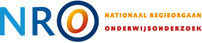 Effecten van de META-methode
Effects of the META-method
Aan de slag?

Zorg voor kennis, training en support
  lees meer over metacognitie
  oefen met werkvormen  verander je didactiek
  maak zelf kaarten en vraag 
   een collega om feedback
  motiveer leerlingen
   (laat zien wat hun winst kan zijn)
  zoek een “sparring partner”
  geef niet op, het effect 
    komt en heeft tijd nodig…
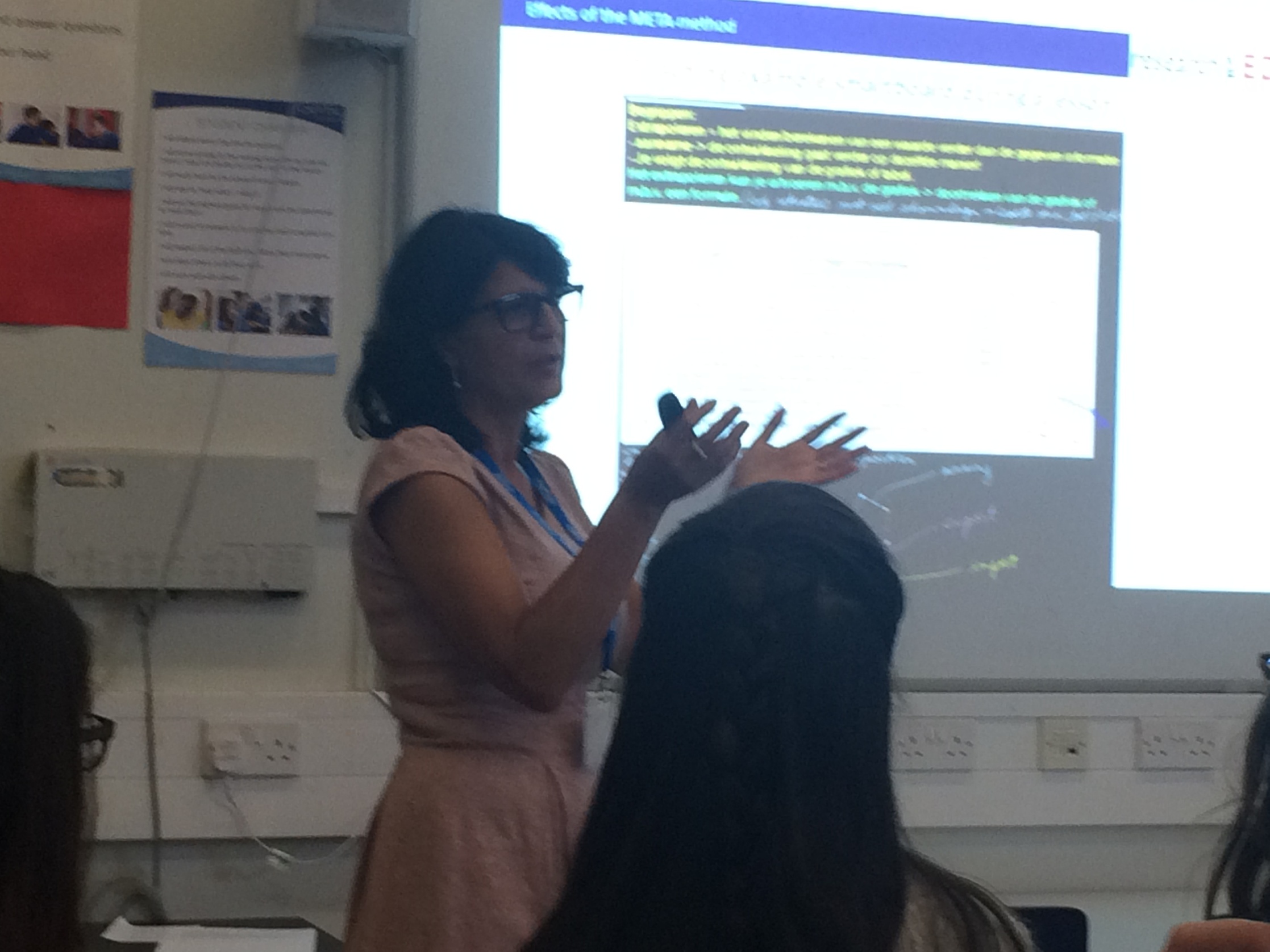 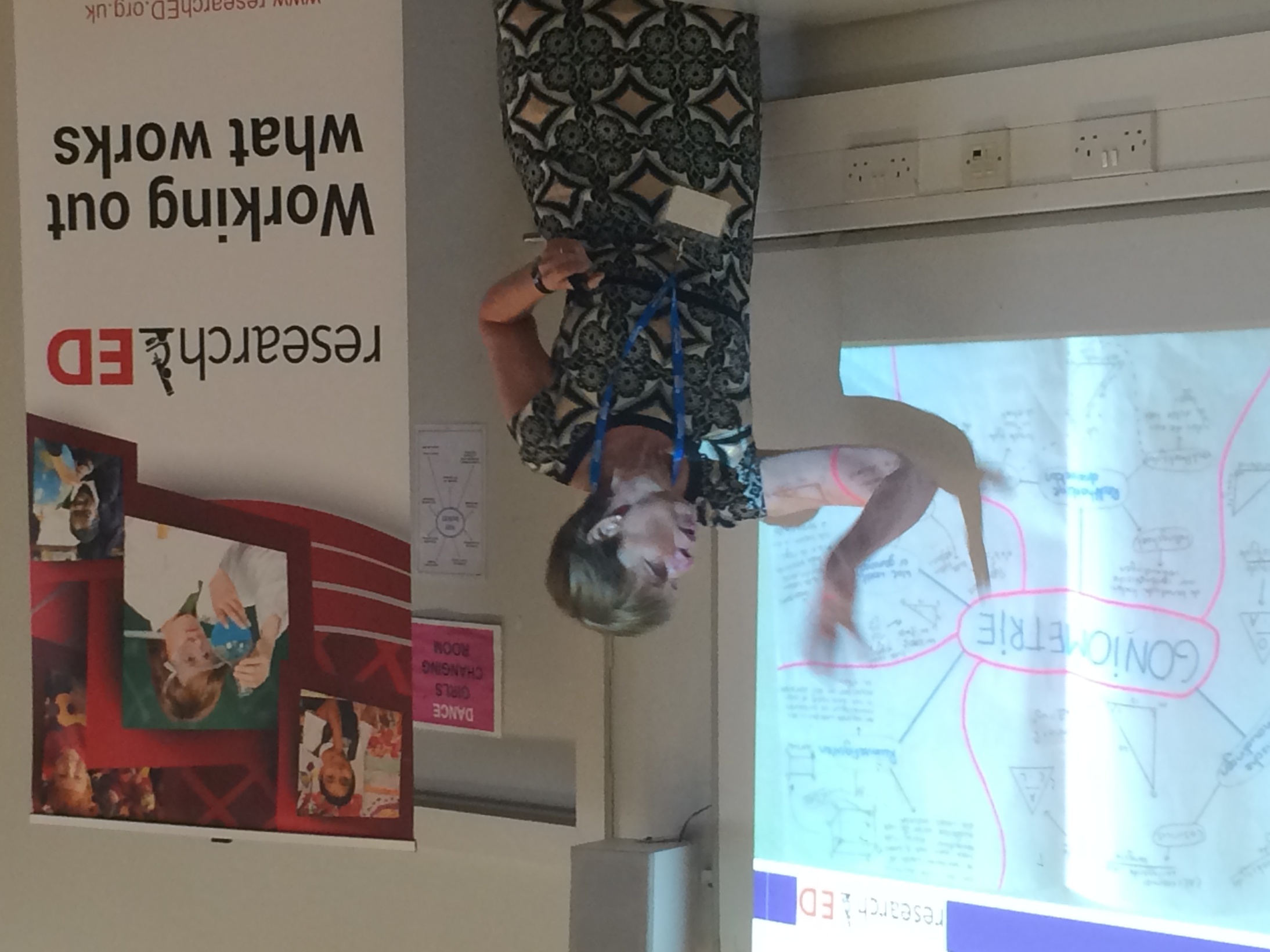 Referenties (selectie)
Boekaerts, M., & Simons, P. R.-J. (Eds.). (2003). Leren en instructie: Psychologie van de leerling en het leerproces: Koninklijke Van Gorcum, Assen
Boom, G. v. d., Paas, F., & Merriënboer, J. J. G. v. (2007). Effects of elicited reflections combined with tutor or peer feedback on self-regulated learning and learning outcomes. Learning and Instruction, 17, 532-548.
Hattie, J. (Ed.). (2009). Visible Learning: A Synthesis of over 800 Meta-analyses relating to Achievement: Milton Park, Oxon: Routledge
Kramarski, B., & Mevarech, Z. R. (2003). Enhancing Mathematical Reasoning in the Classroom: The Effects of Cooperative Learning and Metacognitive Training. American Educational Research Journal, 40(1), 281–310.
Kramarski, B., & Mizrachi, N. (2006). Online Discussion and Self-Regulated Learning: Effects of Instructional Methods on Mathematical Literacy. The Journal of Educational Research, 99(4), 218-230.
Mevarech, Z. R., & Fridkin, S. (2006). The effects of IMPROVE on mathematical knowledge, mathematical reasoning and meta-cognition. Metacognition Learning(1), 85-97.
Mevarech, Z. R., & Kramarski, B. (1997). Improve: A Multidimensional Method For Teaching Mathematics in Heterogeneous Classrooms. American Educational Research(34), 365-394.
Mevarech, Z. R., & Kramarski, B. (2003). The effects of metacognitive training versus worked-out examples on students’ mathematical reasoning. British Journal of Educational Psychologie, 73, 449–471
Valcke, M. (Ed.). (2010). Onderwijskunde als ontwerpwetenschap: Een inleiding voor ontwikkelaars van instructie en voor toekomstige leerkrachten: Academia Press,Gent
Veenman, M. V. J., Hout-Wolters, B. H. A. M. V., & Afflerbach, P. (2006). Metacognition and learning: conceptual and methodological considerations. Metacognition Learning(1), 3-14.
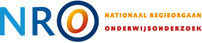 Effecten van de META-methode
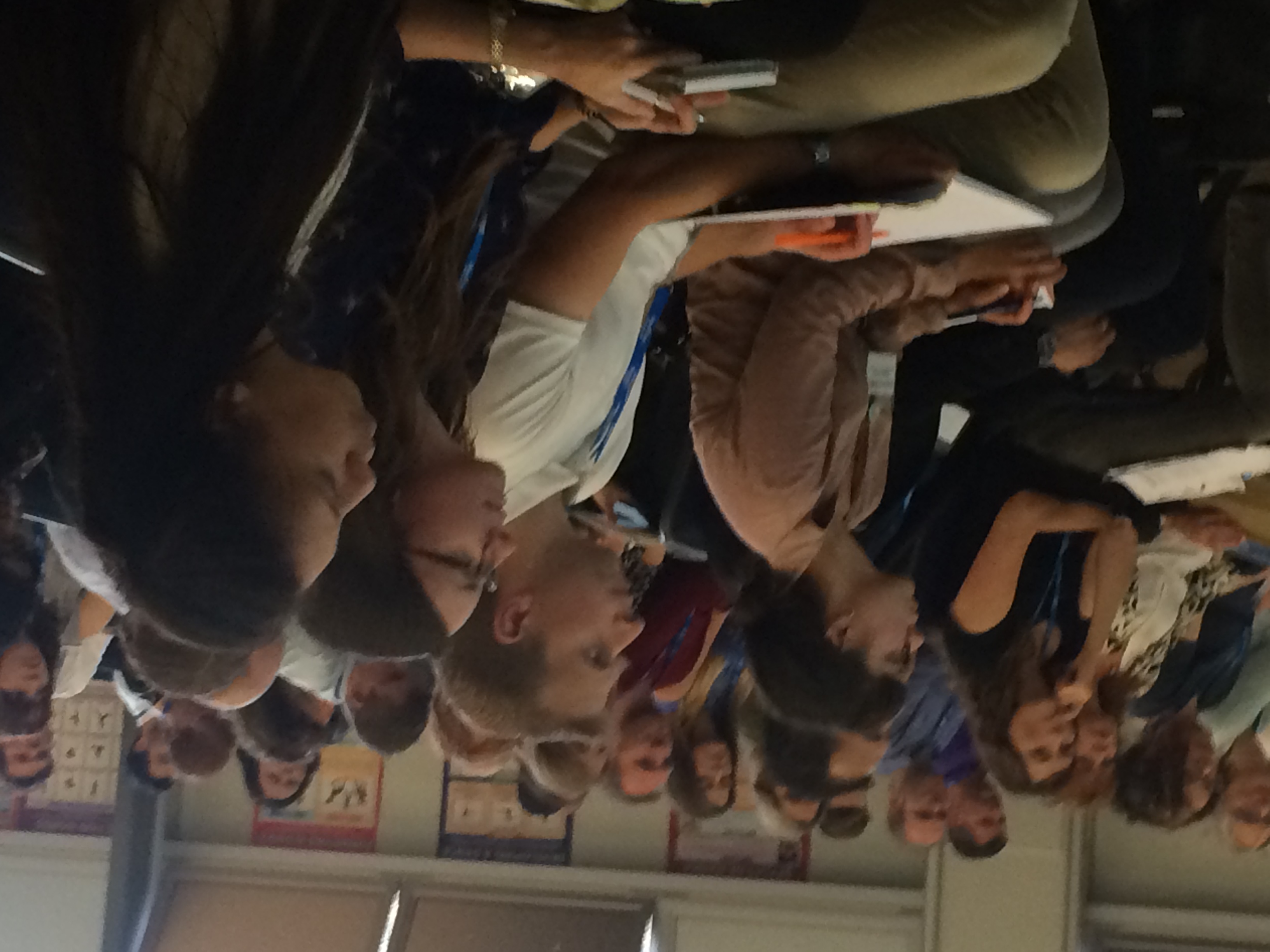 Hartelijk dank voor  uw aandacht.